Fig. 1 Estimated density of pumas (Puma concolor), and the associated 95% confidence intervals, generated from ...
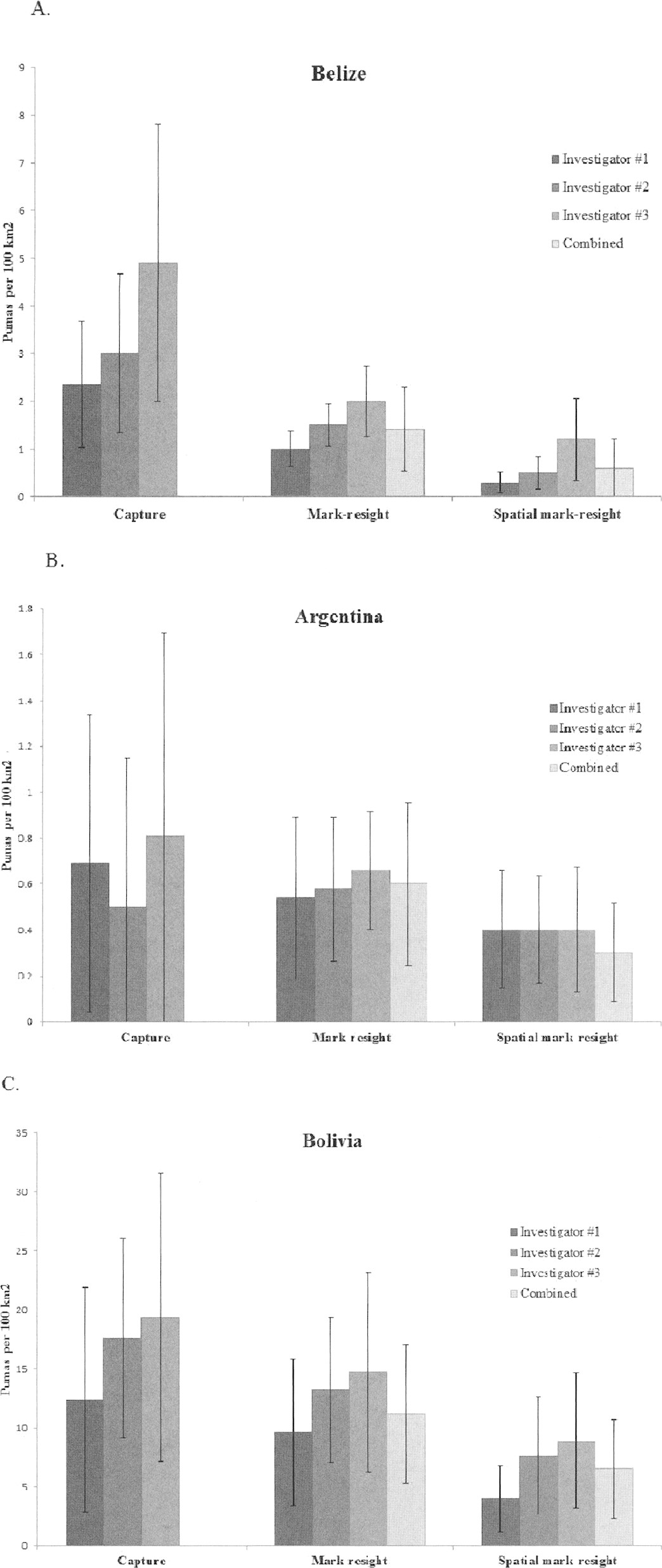 J Mammal, Volume 95, Issue 2, 15 April 2014, Pages 382–391, https://doi.org/10.1644/13-MAMM-A-126
The content of this slide may be subject to copyright: please see the slide notes for details.
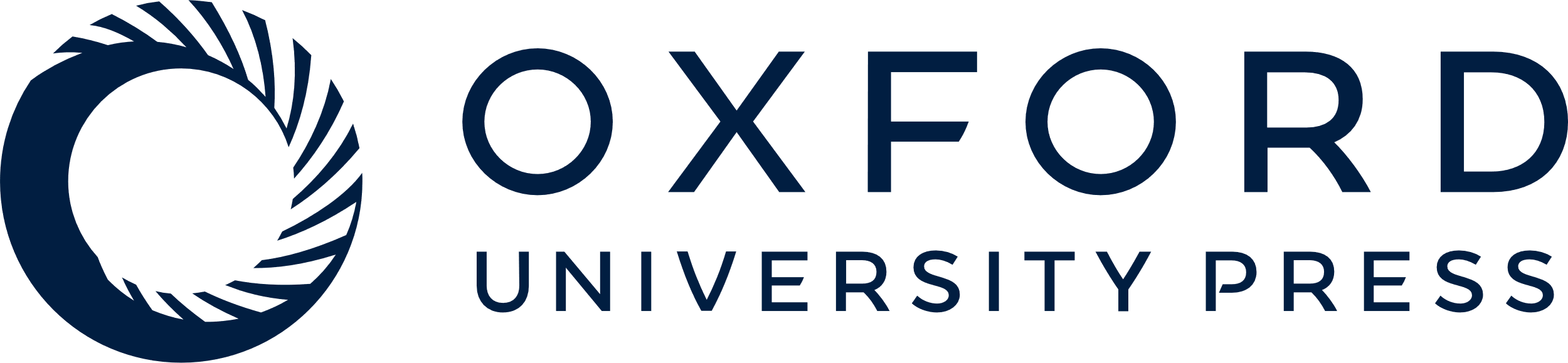 [Speaker Notes: Fig. 1 Estimated density of pumas (Puma concolor), and the associated 95% confidence intervals, generated from camera-trapping surveys in A) Belize, B) Argentina, and C) Bolivia. Estimates were generated from capture histories constructed by 3 independent investigators from the same data sets, and for mark-resight models from the 3 investigators combined.


Unless provided in the caption above, the following copyright applies to the content of this slide: © 2014 American Society of Mammalogists]